Even voorstellen
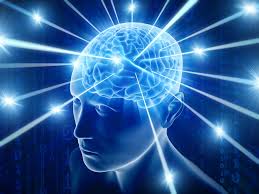 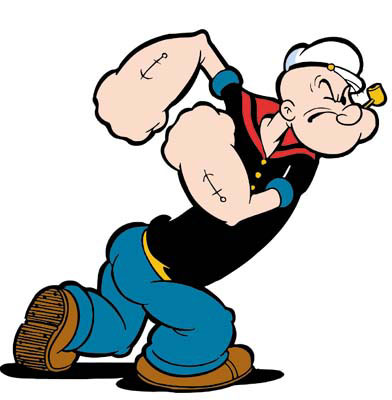 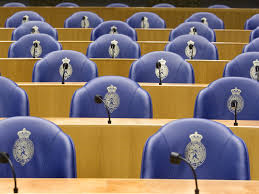 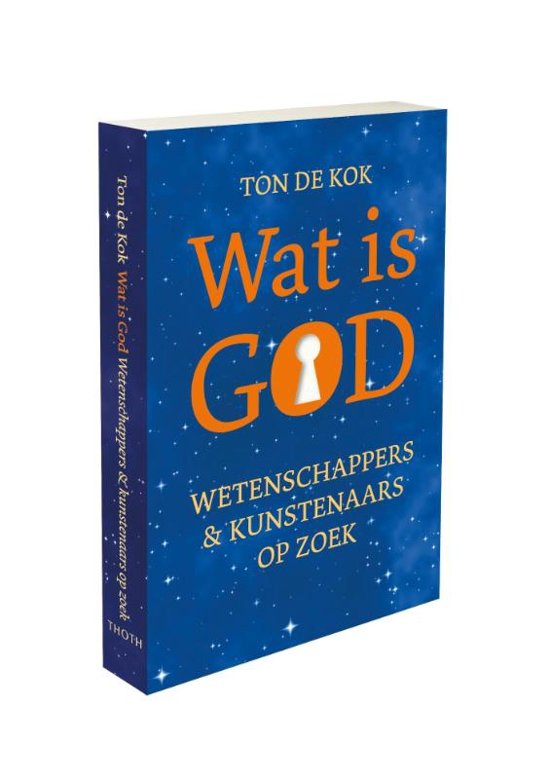 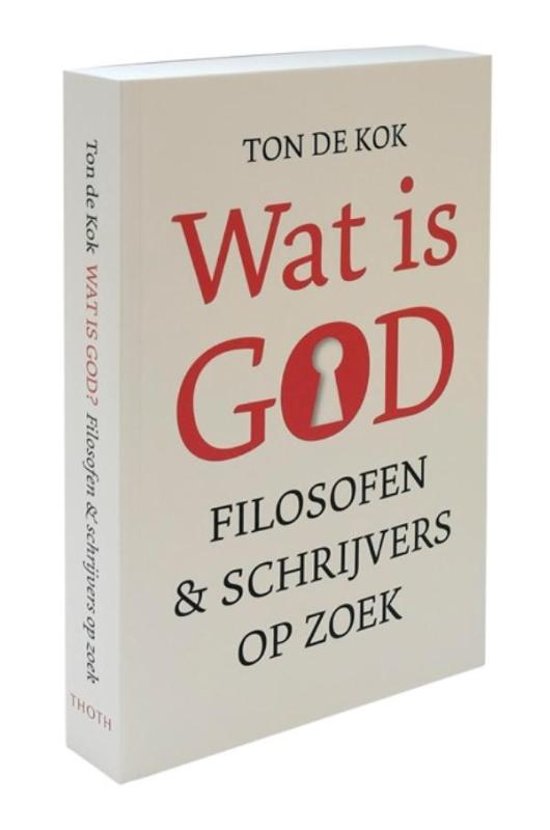 Wat opmerkingen vooraf n.a.v.
Prof. De Jong
Seculiere visie

Humanistische visie


Maconnieke visie
Zelfbewustzijn
Hij/Zij gingen de existentiële vragen stellen…….
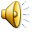 Waarheid?
Voor de gelovige: dat wat de Openbaring hem leert

Voor de niet-gelovige: dat wat de empirie, de wetenschap hem leert
Wat de Openbaring leert?
Openbaringen zijn heilige boeken geschreven door feilbare mensen. De verbeelding het belangrijkste instrument

Wetenschap geeft feiten: 
Te verifiëren
Te herhalen, voorspellend
Te falsifiëren
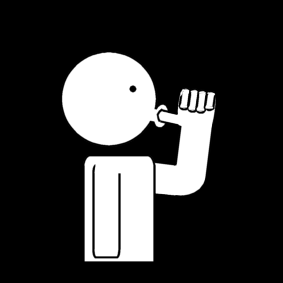 Deze foto van Onbekende auteur is gelicentieerd onder CC BY-NC
Geleerd en gelovig  (2008)
Hoogleraren die getuigen zijn van een wonder, aangroeien van een been. (277)

Hoogleraar gelooft in de persoonlijke ontmoeting met de Almachtige (Cees Dekker)

Hoogleraar: God heeft de wereld met de oerknal geschapen

Hoogleraar, (cognitieve neuropsychiatrie): de Almachtige kijkt naar je om, Hij heeft met jou een plan, Jezus heeft je lief (123) Zijn ziel blijft voortbestaan na de dood…
Wetenschap, de rede spaart ons…
Angst voor straf en hel
eeuwig leven en hemel
rituelen en verplichtingen
Ziel en wederopstanding

Goed en kwaad niet van God maar eigenbelang
Wat blijft er over zonder geloof?
Deze foto van Onbekende auteur is gelicentieerd onder CC BY-SA
Deze foto van Onbekende auteur is gelicentieerd onder CC BY-SA-NC
Twee vragen tot reflectie
Welke invloed als blijkt intelligent leven in heelal


En wat als blijkt: we zijn alleen in het universum
De zin van het leven voor de materialist-cultuurpessimist?
Een mysterie
Wie is materialist?
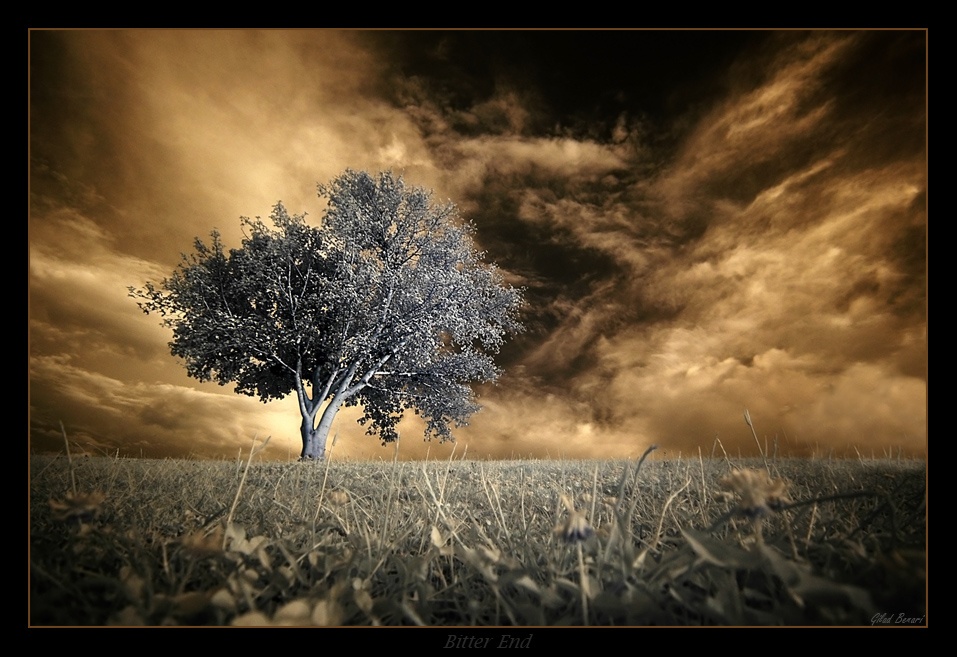 Natuurfilosofen
Talis, Xenophanes, Democritus
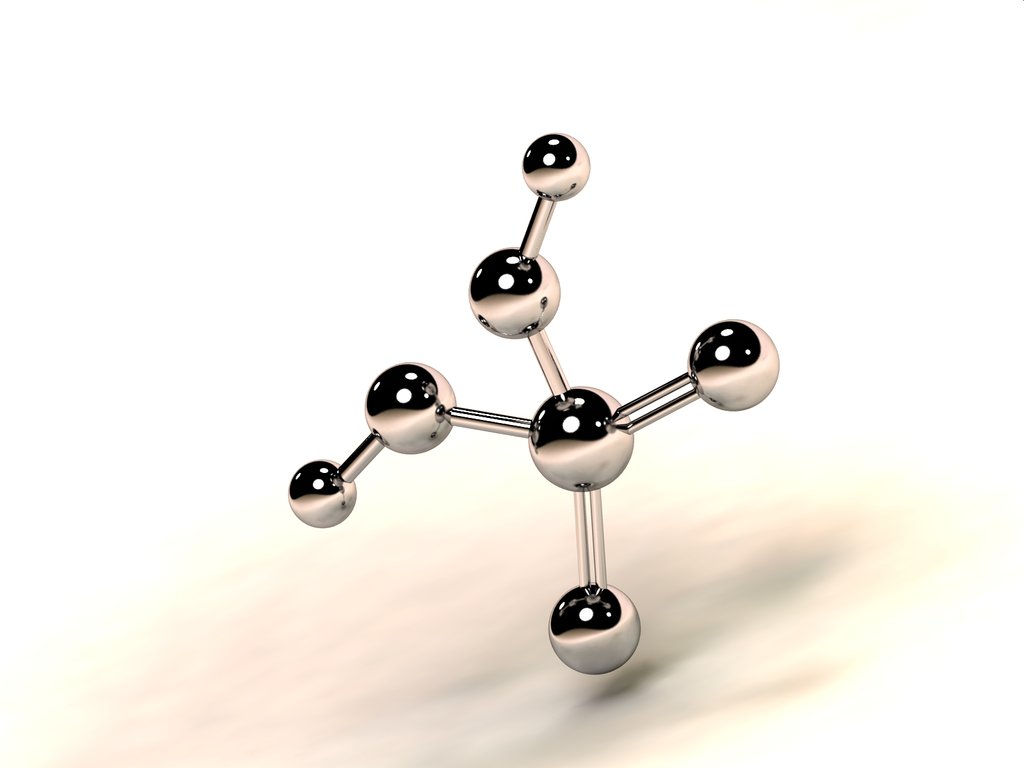 Democritus (460-370)
Negatief Godsbeeld. Atomen zijn de bouwstenen van alles. Alles gebeurt op grond van oorzaak en gevolg volgens onwrikbare natuurwetten
[Speaker Notes: Leucippus of Leukippos was zijn leermeester. Was vijf jaar in Egypte. Zijn boeken hebben het niet overleefd. Aristotels noemde hem de eerste atomist. De eerste heldere formulering van de causale wet: alles ontstaat noodwendig. Uit de botsingen en afstoting van deeltjes ontstaan en vergaan vele werelden. Alles verloopt onverbiddelijke wetmatigheid die immanent is in het zijnde.]
Meerdere materialisten
Xenophanus    (560-478 v. Chr.)

Lucretius        (98-55 v. Chr.)

Spinoza           (1632-1677)

Einstein, Swaab, Lamme, Damasio, Wapstra
Wie is cultuurpessimist?


De humanist is de optimist. Gelooft in de mens
Wie is de mens
Vanuit Bijbel: Met rede begiftigd, toch tien geboden nodig…zondig wezen.

Bergrede het ultieme doel: Lucas 6-27

Vanuit Natuur: niet goed en niet slecht
We worden gedreven door eigenbelang
Deze foto van Onbekende auteur is gelicentieerd onder CC BY-SA-NC
Oude Grieken en kerkvaders
Zeven hoofdzonden, 
7 cardinale ondeugden

Hoogmoed
Hebzucht
Jaloezie
Vraatzucht
Lust
Woede
Lamlendigheid
Wijsheid
Rechtvaardigheid
Gematigdheid
Moed
Homo rationalis…???
Twee duizend jaar:
Oorlogen
Slachtpartijen
Genocides….(Holocaust monument)
Ideologische en religieuze verdwazing
Racisme, discriminatie
Onderdrukking
CONSUMENTISME
Klimaatcrisis=existentiële dreiging
Lang bepaalde klimaat onze leefwijze
Sinds drie decennia bepaalt onze leefwijze het klimaat…
We kunnen voor het eerst ons einde bewerkstelligen
klimaatcrisis te stoppen?
Alleen als we binnen 50 jaar uitgroeien tot:
Wijze
Matige
Rechtvaardige
Moedige
Vreedzame
Onbaatzuchtige
Tolerante en…
Zachtaardige wezens……..
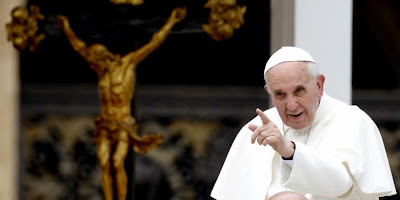 Rome verklaart zulke mensen HEILIG
Deze foto van Onbekende auteur is gelicentieerd onder CC BY-NC-ND
Helpt de kubieke steen metafoor ons?
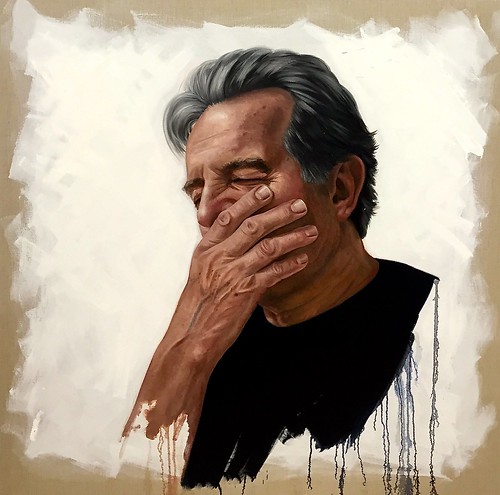 In de afgelopen dertig jaar
Ben ik geen beter mens geworden
Ik krijg geen klimaatnoodzakelijke heiligverklaring
Deze foto van Onbekende auteur is gelicentieerd onder CC BY
Natuurwetten bepalen
Ik ben wie ik ben…
    


         Ik word nooit wie… 
  

             Ik zou moeten zijn…
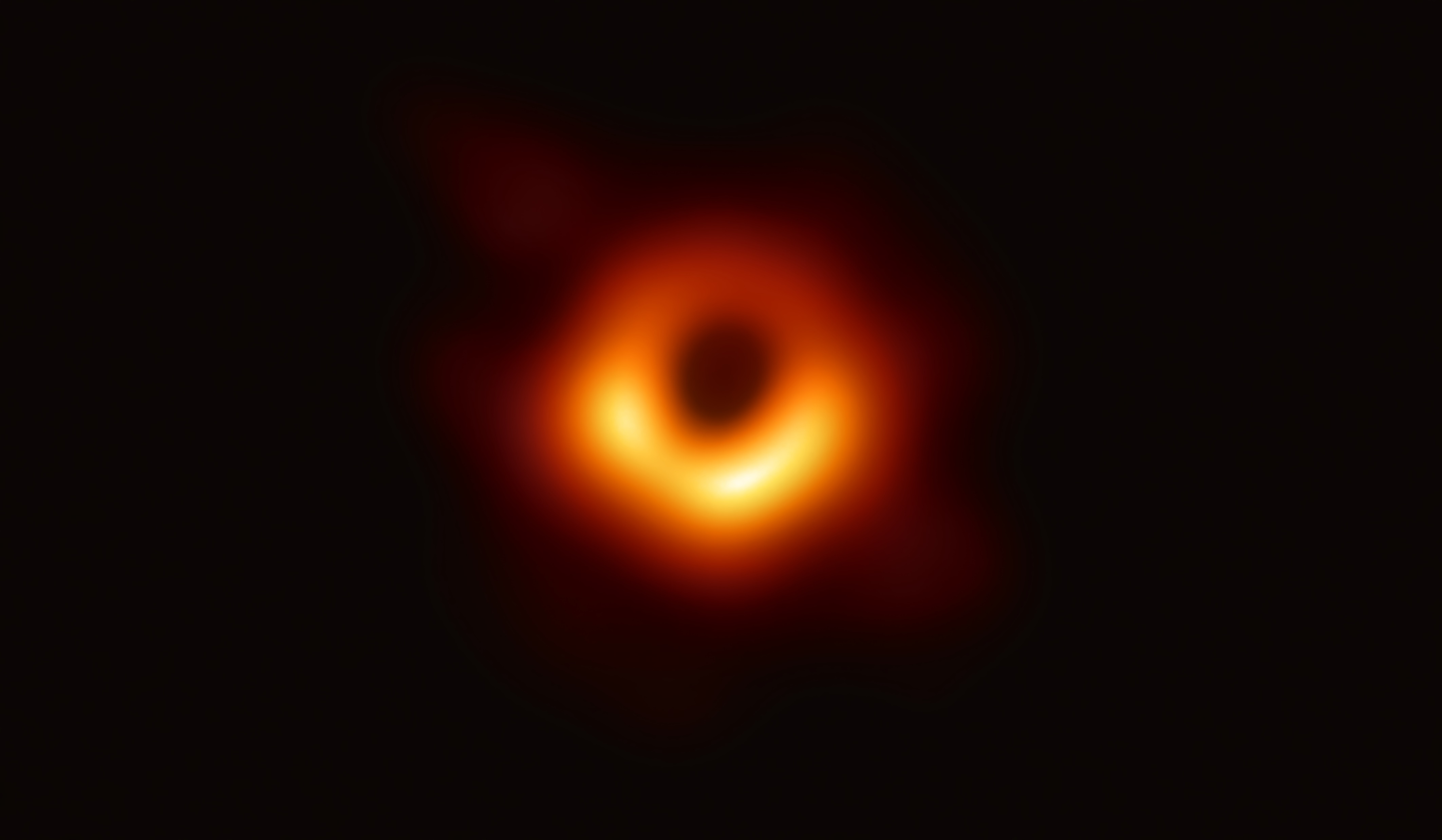 Deze foto van Onbekende auteur is gelicentieerd onder CC BY-SA-NC
De mens een verscheurend dier met rede
Wij volharden in ons bestaan door vreten, vechten en voortplanten
Deze foto van Onbekende auteur is gelicentieerd onder CC BY-SA
Volharden in ons bestaan?
Destructief consumentisme
Oorzaak? Reclame Tsunamie
Deze foto van Onbekende auteur is gelicentieerd onder CC BY
Hoogmoed I
De mens wilde God worden: de boom van de kennis van goed en kwaad

Nu wil hij dat nog worden: zoektocht naar de formule van alles

Hij wil het zonnestelsel in als hij hier de boel heeft verpest
Hebzucht II          In de spiegel: ik hebzuchtig…hoezo?
Nu: primaire hoofdzonde

Vroeger: in het belang van de ontwikkeling van levende wezens

Eigenbelang drijfveer
Hebzucht tegen te gaan?
Thomas More: Utopia  Onhaalbaar het kwaad van de hebzucht zit te diep

Luther en Calvijn: de mens is zondig, paradijsverhaal

Marx: geef ieder naar zijn vermogen, voor eenieder naar zijn behoefte.
Jaloezie III                …bling bling
Gras bij de buren veel groener: wil ik ook

Reclame psychologie weet ons te doordringen van de ‘noodzaak’ van onnodige zaken

De hele dag worden we gebombardeerd en opgejut
Vraatzucht IV           …verschrikkelijke…
Angst voor schaarste

Oorlogen om brood

Zie de dieren: altijd met voedsel bezig

We staan alleen iets af als het eigenbelang dat vraagt

Bacteriën doen dat ook
Existentiële lamlendigheid V
Geen hoopgevend transcendent oriëntatiepunt meer

Bloedloze secularisatie

Verpletterend materialisme: meer, nieuw, verder, sneller, zekerder, mooier, lekkerder, hartstochtelijker, sexyer, beter, rijker…EN OOK NOG BETEKENIS

Geen antwoorden op de bestaansvragen
Hoe terug te dringen
De mens wordt gestuurd door natuurwetten. ER IS GEEN VRIJE WIL

Hebzucht, vraatzucht, jaloezie

Behoren tot het wezen van de mens

Democratie kan niet dwingen

Dus beroep op eigen verantwoordelijkheid, maar zal falen

De mens moet worden gedwongen
Deze foto van Onbekende auteur is gelicentieerd onder CC BY-SA
Hoe terug te dringen II
De mens is zondig

De geest is gewillig maar het vlees is sterk

Jezus en zijn Vader hebben de mens overschat door hem vrije wil te geven

Alleen dwang kan hem redden
Woede VI
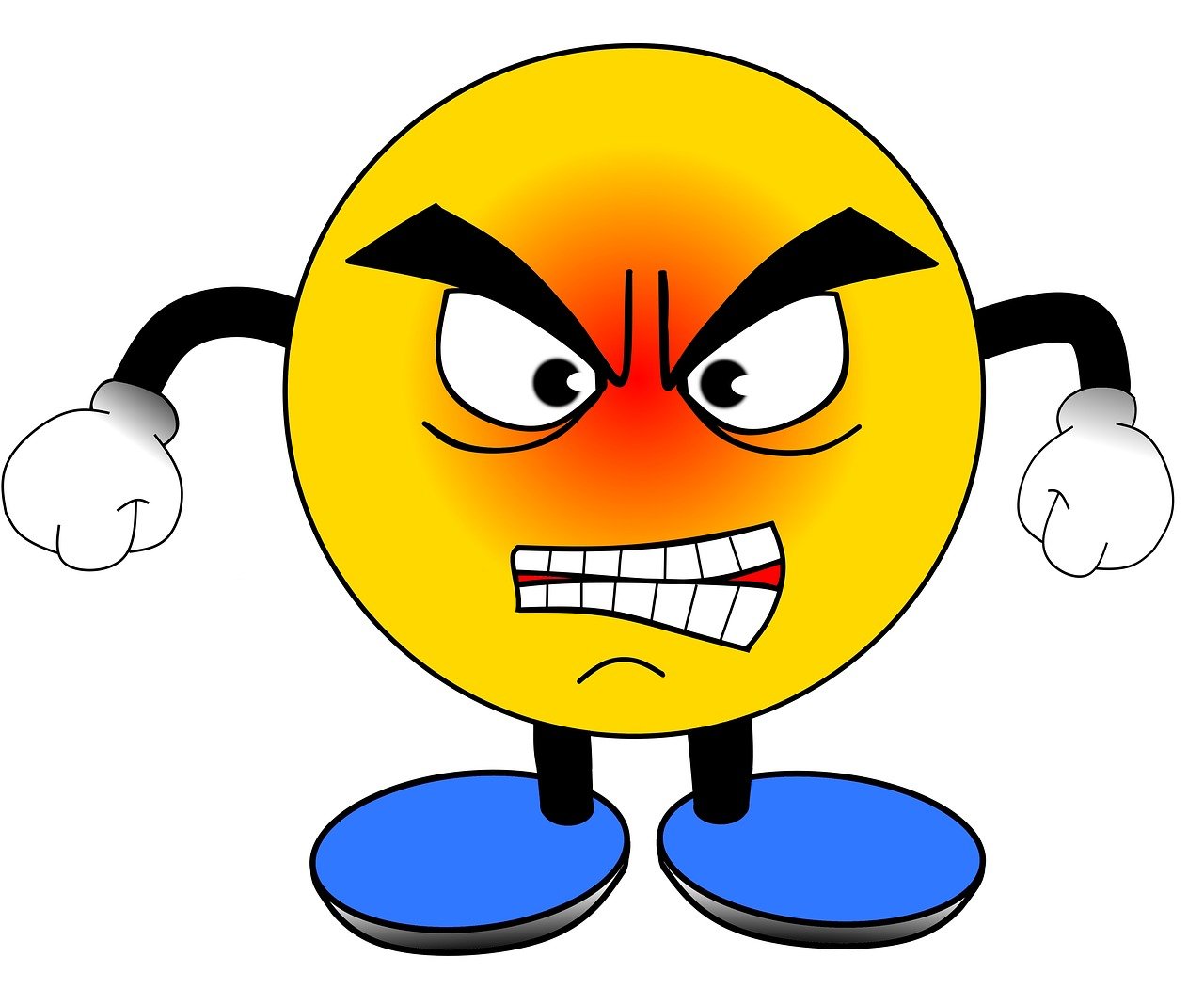 Is de zesde ondeugd

Maar nu een deugd????

Extinction Rebellion
Dat is er nodig
Rapport van Rome (1972)
Rapport van Stockholm, Resilience Center (2019)
IPCC van dit jaar (2021)
Deze foto van Onbekende auteur is gelicentieerd onder CC BY-NC-ND
Before the Flood; Seaspiracy

CIA e.a. waarschuwen voor klimaatoorlogen

De democratie kan niet dwingen (corona)

De dictatuur willen we niet…Ik wil denken wat ik wil en zeggen wat ik denk….

De Derde wereld leeft gewoon door

D66 en de nodige cultuuromslag

Ons gedrag is causaal kosmisch bepaald

Mens als systeem veranderen?…DNA-manipulatie?
Mijn pessimisme
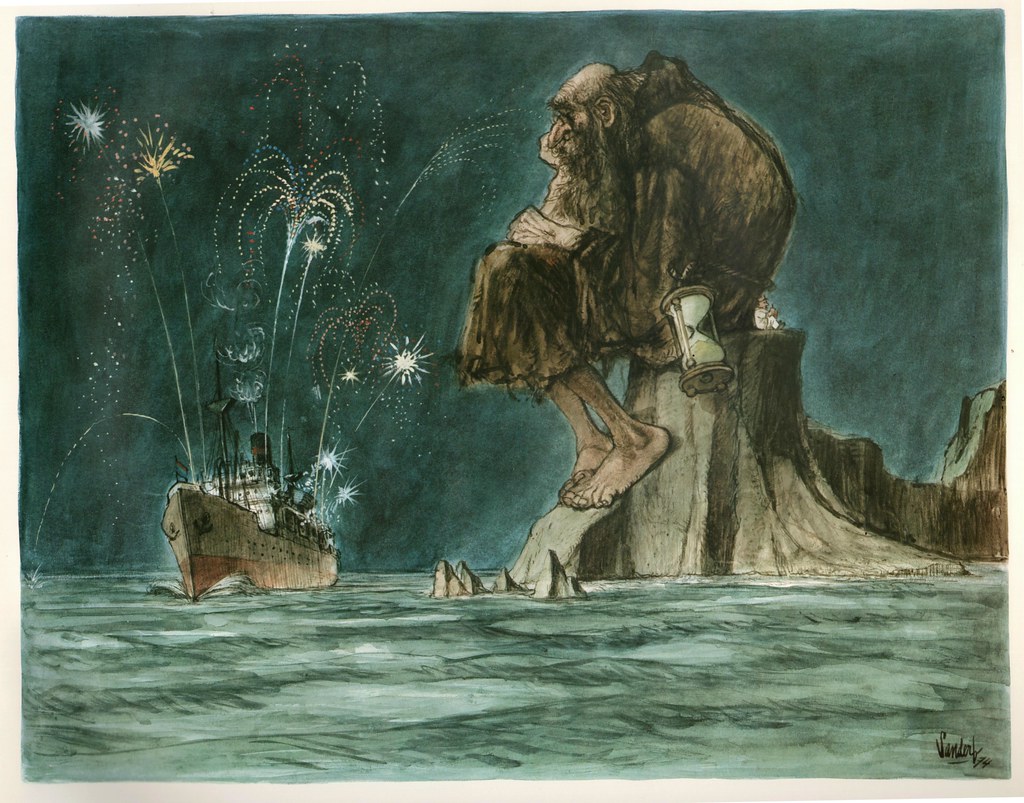 Wie of wat voorkomt de ondergang van de mensheid
Deze foto van Onbekende auteur is gelicentieerd onder CC BY-SA-NC
Tot slot
De onsterfelijk paarden van Achilles huilden bittere tranen om het verlies van hun menner Patroklos die door Hector was gedood. Homerus liet de paarden zeggen: 

Van al wat ademt en kruipt op aarde is de mens het diepst rampzalig….